Использование реестра цен для оценки долей в жилой недвижимости: практические примеры
Боярина Татьяна Александровна
ведущий оценщик
Законодательное регулирование
Процедура возмездного отчуждения доли в праве на недвижимое имущество регламентирована главой 16 Гражданского кодекса Республики Беларусь.
Процедура отчуждения:
Извещение в письменной форме остальных участников долевой собственности о намерении продать свою долю с указанием цены и условий продажи;
Если участники долевой собственности откажутся от покупки доли в праве на недвижимое имущество в течение месяца, продавец вправе продать свою долю любому лицу за цену, объявленную выше;
В случае снижения стоимости в результате торгов с третьими лицами, процедура повторяется сначала;
При продаже доли с нарушением преимущественного права покупки любой участник долевой собственности имеет право в течение трех месяцев требовать в судебном порядке перевода на него прав и обязанностей покупателя.
Факторы обесценения долевой собственности
Наличие мест общего пользования
Ограничение прав
Факторы, оказывающие негативное влияние на рыночную стоимость доли
Законодательное регулирование
Психология рынка
Стоимость доли
Продажа квартиры целиком с последующим пропорциональным разделением денежных средств между собственниками
«Максимальная» рыночная стоимость доли
Продажа доли одному из участников долевой собственности
«Специальная стоимость»
Продажа доли на открытом рынке
Рыночная стоимость
Основные критерии, которые оказывают влияние на формирование рыночной стоимости доли
Площадь квартиры и размер доли;

Количество совладельцев;

Адекватность совладельцев
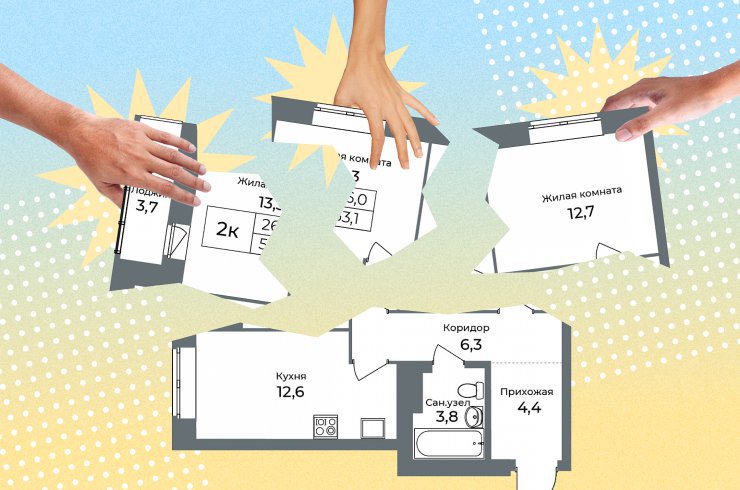 9 факторов
4 62 оценочные зоны
1-е квартиры
Минск
2022 - 2024
Статистика
база
локация
анализируемый период
объекты
pr.nca.by
*Анализируемые доли – сделки купли-продажи с долями, где стоимость  1 м. кв. доли ниже (выше) стоимости 1 м. кв. средней рыночной стоимости по совершенным сделкам купли-продажи аналогичных квартир в данной локации
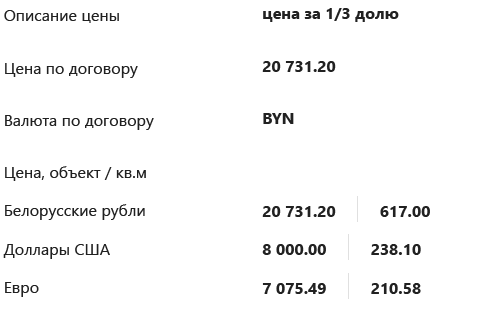 Алгоритм анализа
Пересчет цены доли в расчете на 1 кв.м. доли
Подбор сопоставимых объектов-аналогов;
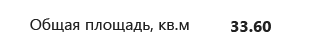 Приведение сделок купли-продажи к единому уровню цен. Проведение корректировки на расположение в здании для первого и последнего этажей;
Стоимость 1 м.кв. доли в пересчете на площадь доли = 714,30 долл США
Сопоставление рыночной стоимости 1 м.кв. всего объекта с рыночной стоимостью 1 м.кв. доли;
01.01.2024
Определение коэффициента обесценения доли в имущественном праве при ее продаже на рынке недвижимости
Результат  анализа
*Незначительное количество сделок для анализа; 
*Исключены сделки со стоимостью 1 м кв доли превышающую рыночную стоимость 1 м кв. всего объекта;
*Сделки с незначительными долями имеют природу «договорной» стоимости без привязки к рынку.
01.01.2024
Выводы
Рыночная (реальная) стоимость доли ниже ее номинальной стоимости, рассчитанной исходя из рыночной стоимости всего объекта
При определении рыночной стоимости долевой собственности необходимо учитывать обесценение, обусловленное воздействием внешних правовых и организационно-экономических факторов
Удельный вес рынка купли-продажи долей в имущественном праве по рыночной стоимости составляет в среднем 10% от общего числа сделок с долями
Коэффициент обесценения доли в имущественном праве при ее продаже на рынке недвижимости может в среднем составлять от 10% до 65% в зависимости от размера доли
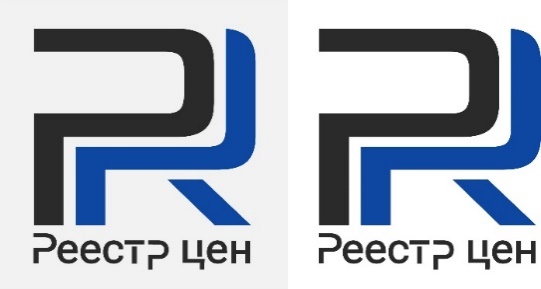 Cодержит информацию о ценах на земельные участки и объекты недвижимого имущества, расположенные на этих участках, зафиксированные на момент совершения сделок купли-продажи
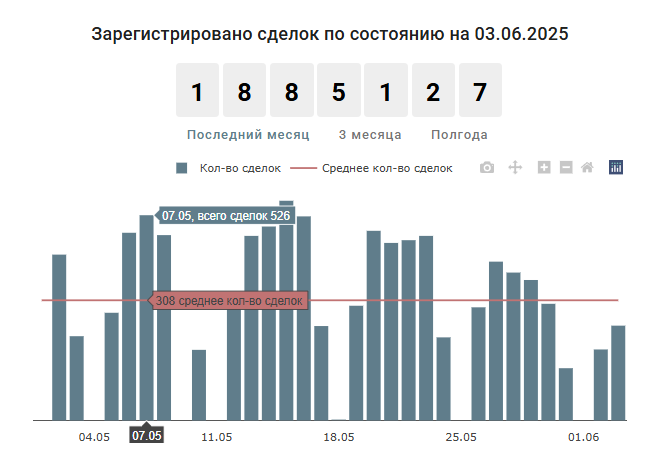 капитальные строения и изолированные помещения
земельные участки
Пользователи: государственные органы, оценочные компании, риэлтерские агентства, банки, физические лица
01.01.2024
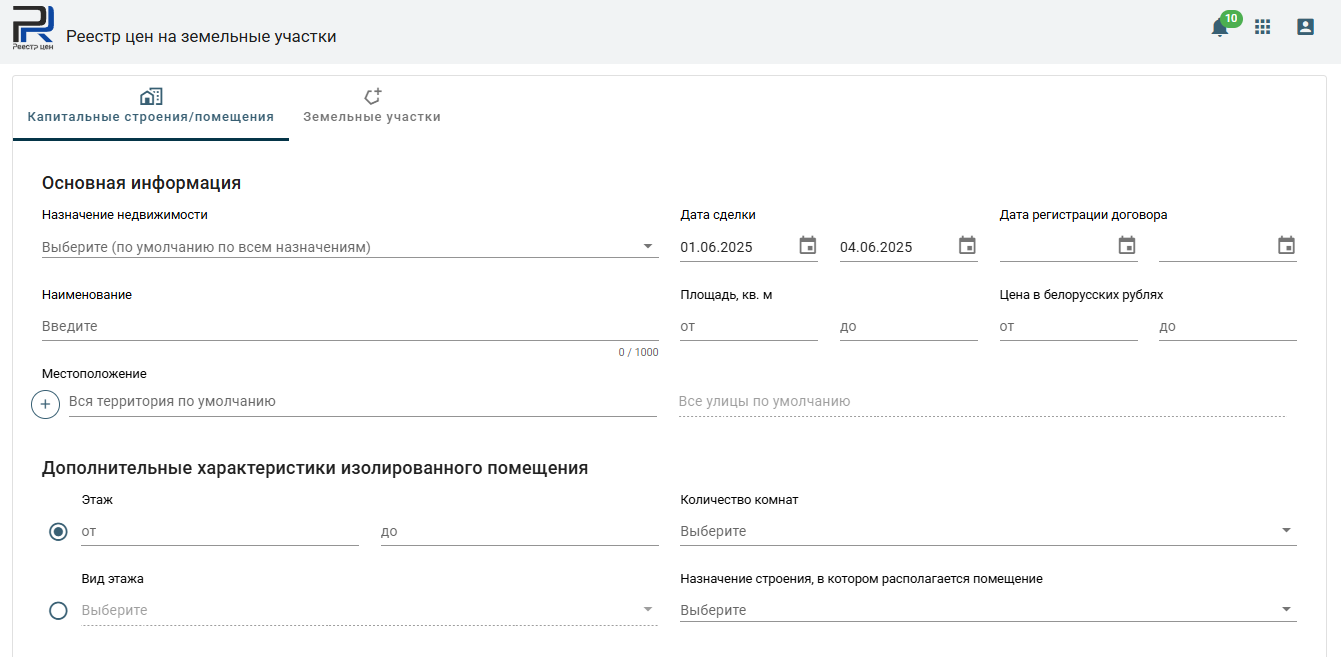 01.01.2024
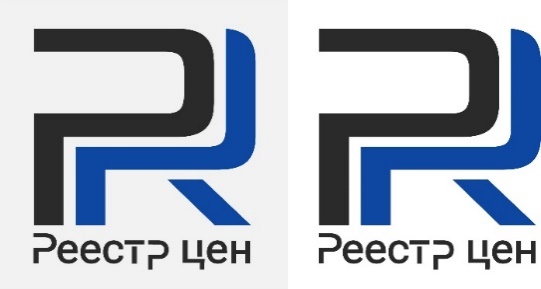 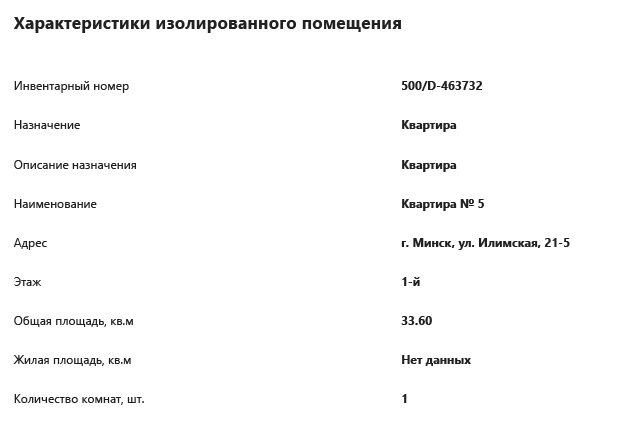 01.01.2024
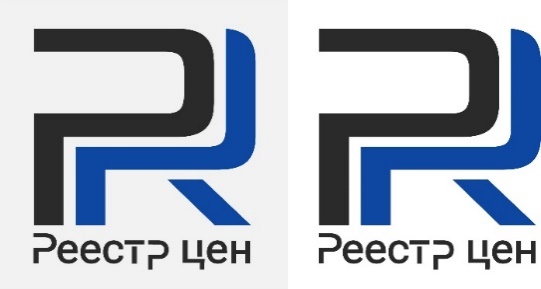 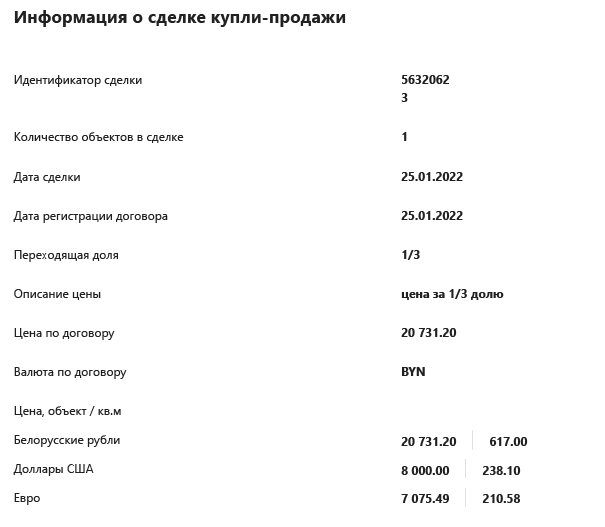 01.01.2024
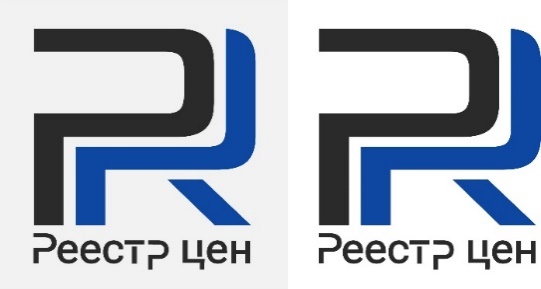 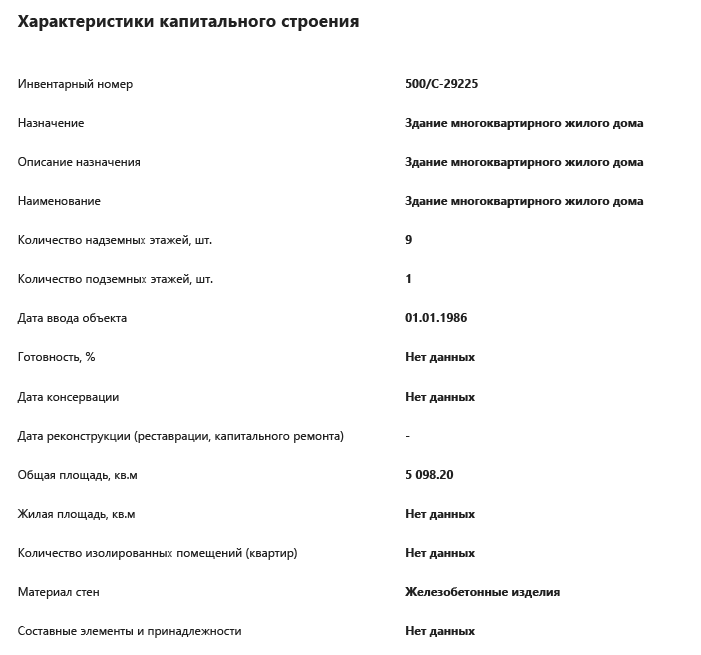 01.01.2024
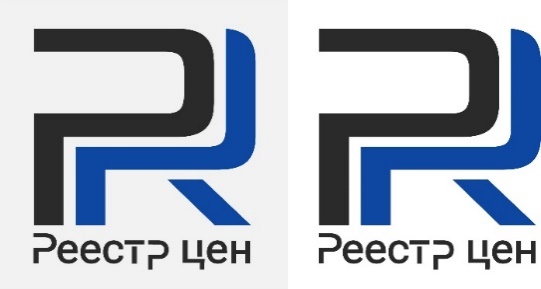 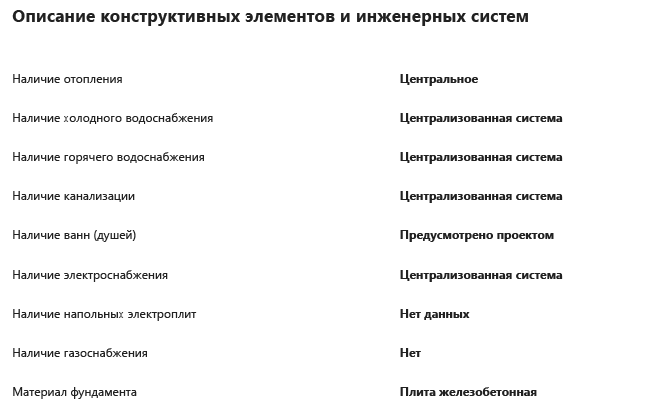 01.01.2024
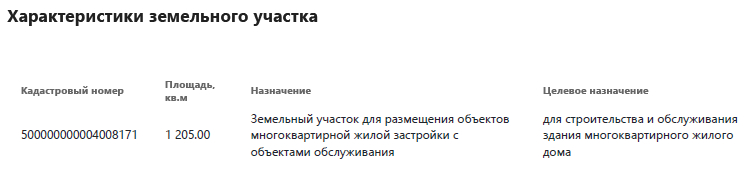 Как сделка купли-продажи попадает в Реестр цен?
pr.nca.by
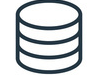 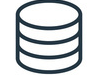 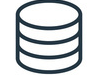 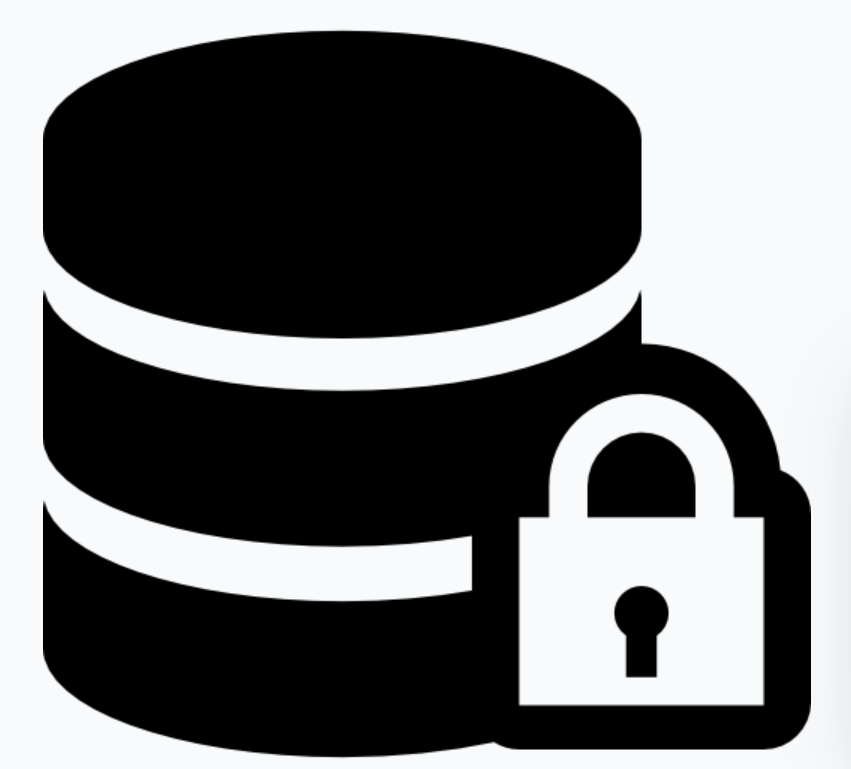 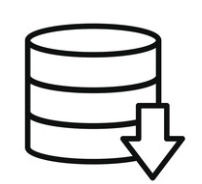 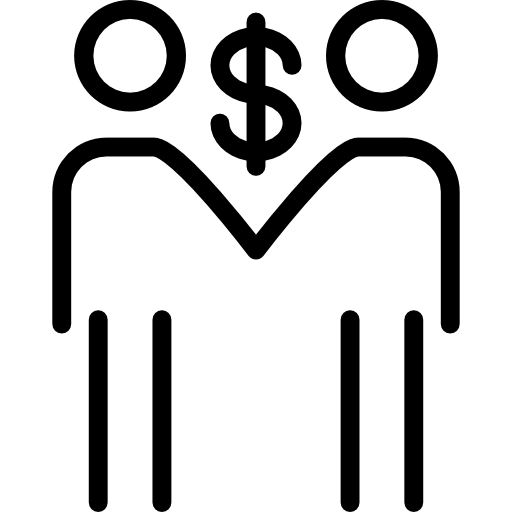 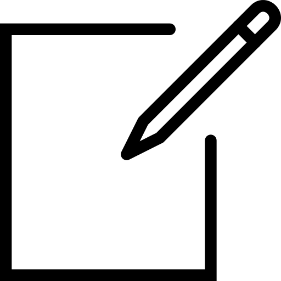 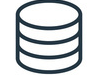 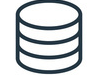 Регистр недвижимости
Агентство
по государственной регистрации и земельному кадастру (ТОР)
Нотариус
Реестр цен
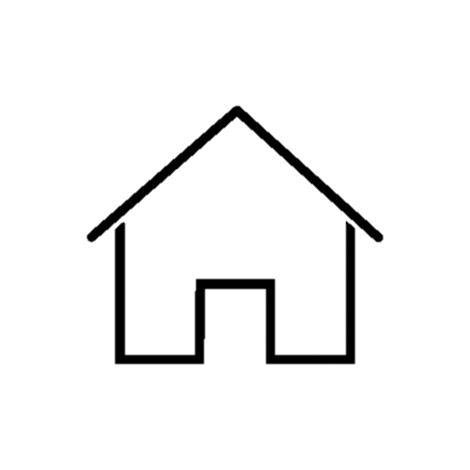 [Speaker Notes: Участники сделки могут учувствовать в сделке самостоятельно или через своих представителей, если иное не предусмотрено законодательными актами. Полномочия представителей граждан и индивидуальных предпринимателей должны быть подтверждены нотариально удостоверенной доверенностью.

Регистр недвижимости содержит сведения и документы в отношении более чем 9 млн. зарегистрированных объектов недвижимого имущества, находящихся на территории Республики Беларусь, в том числе об их правообладателях, наличии ограничений и обременений прав, характеристиках объектов, информацию о переходах прав на объект и т.п.]
Способы получения информации
pr.nca.by
Ограниченный дистанционный доступ
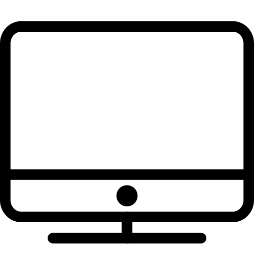 Бесплатный доступ к базовой статистике по сделкам для неавторизованных пользователей – просмотр количества сделок купли-продажи
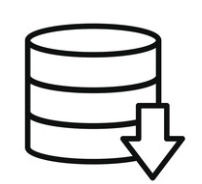 Дистанционный доступ
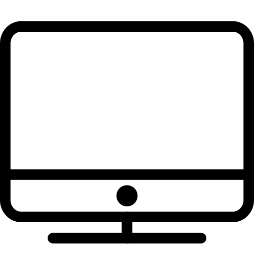 Онлайн доступ к сведениям о сделках купли-продажи
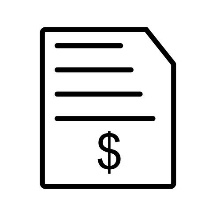 Разовый запрос
Реестр цен
Официальный документ (справка) для предоставления по месту требования
Специальный запрос
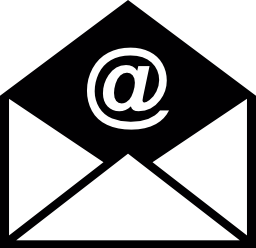 Электронный файл с расширенной информацией о сделках и возможностью обработки по требованиям
[Speaker Notes: Организована возможность просмотра статистики по количеству сделок купли-продажи бесплатно. Однако выходными данными является только количество сделок без какой-либо подробной информации. Такая информация подходит для анализа динамики рынка недвижимости по количеству сделок. Такой функцией часто пользуются крупные риэлтерские агентства для подсчёта статистики по количеству квартир. + можно заранее посмотреть, найдется ли по Вашему запросу информация при платном запросе информации.

В целом к ресурсу на возмездной основе может подключиться любой человек или организация. Для этого организовано 3 способа получения информации.]
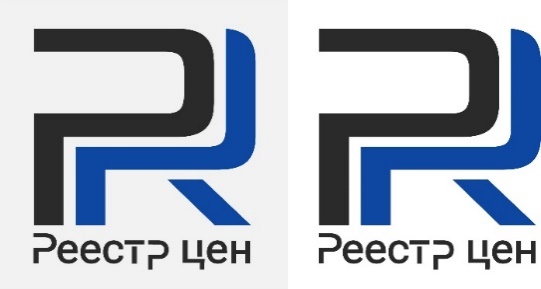 01.01.2024
Благодарю за внимание